Урок русского языка
4 класс
Как найти в слове приставку?
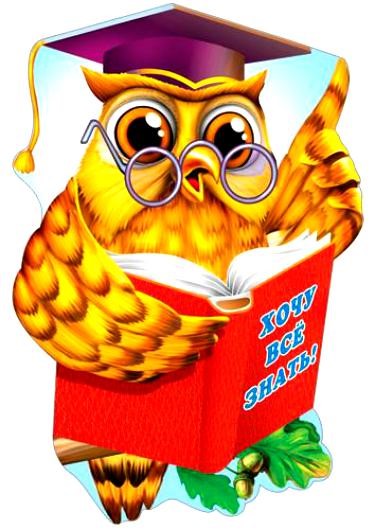 Советова Алтынай Бакытовна 
Учитель русского языка 
СОШ N 11
Свердловского района
Седьмое ноября.
Классная работа.
Что общего в словах?
Посадить, садить, высадить, пересадить, засадить, рассадить.
ПРИСТАВКА
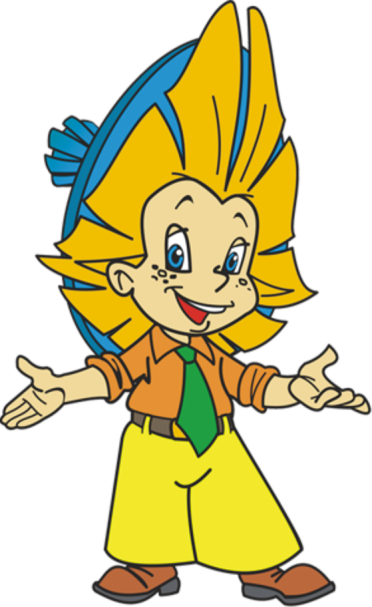 Как найти в слове приставку?
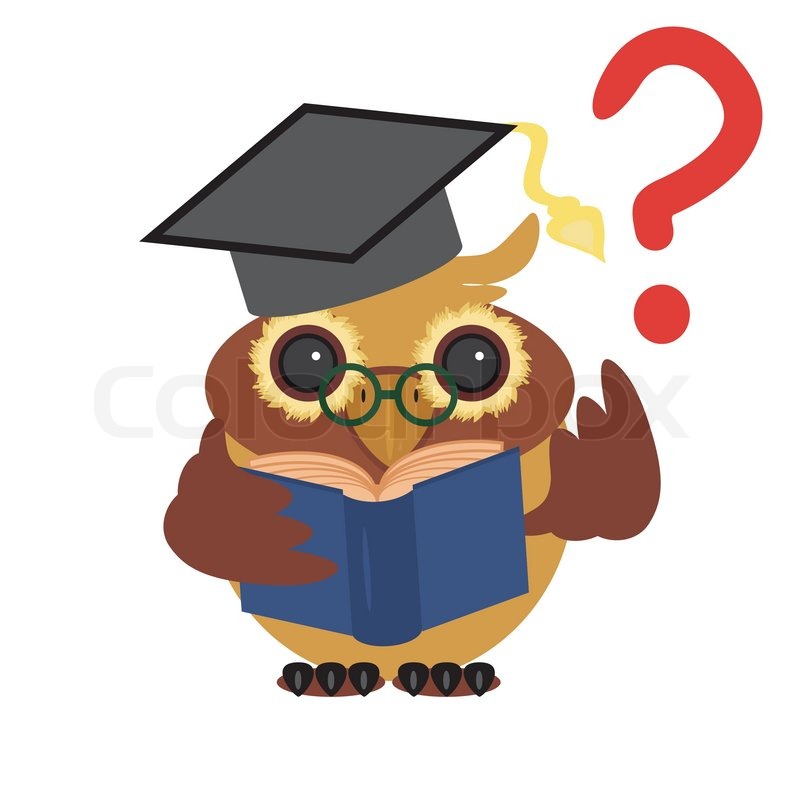 Работа с учебником
с. 85 – 86
у. 155 - 156
Запишите отгадки. 
Выделите в них приставки.
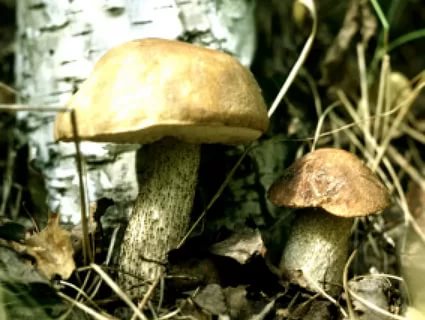 Не спорю – не белый, 
Я, братцы, попроще.
Расту я обычно
В берёзовой роще.
Запишите отгадки. 
Выделите в них приставки.
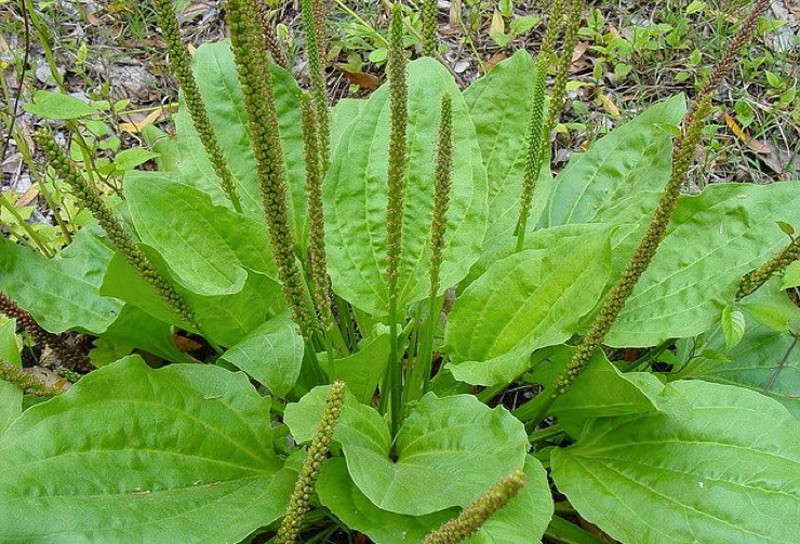 Тонкий стебель у дорожки.
На конце его – серёжки.
На земле лежат листки – 
Маленькие лопушки.
Нам он – как хороший друг, 
Лечит ранки ног и рук.
Запишите отгадки. 
Выделите в них приставки.
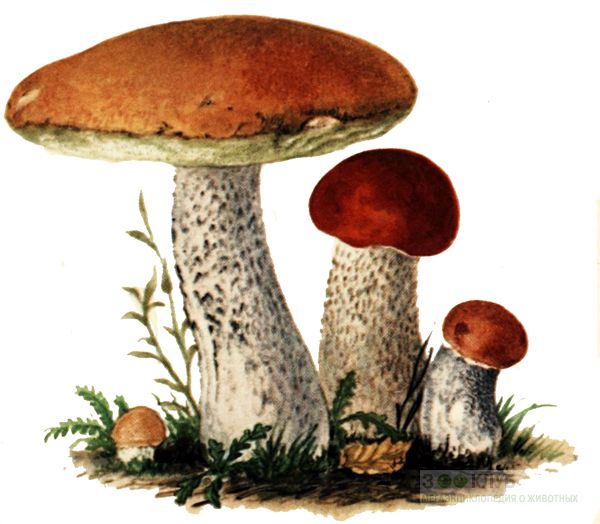 Я в красной шапочке расту
Среди корней осиновых.
Меня увидишь за версту,
Зовусь я - ……  .
Проверь себя!
Подберёзовик, подорожник, 
 подосиновик.
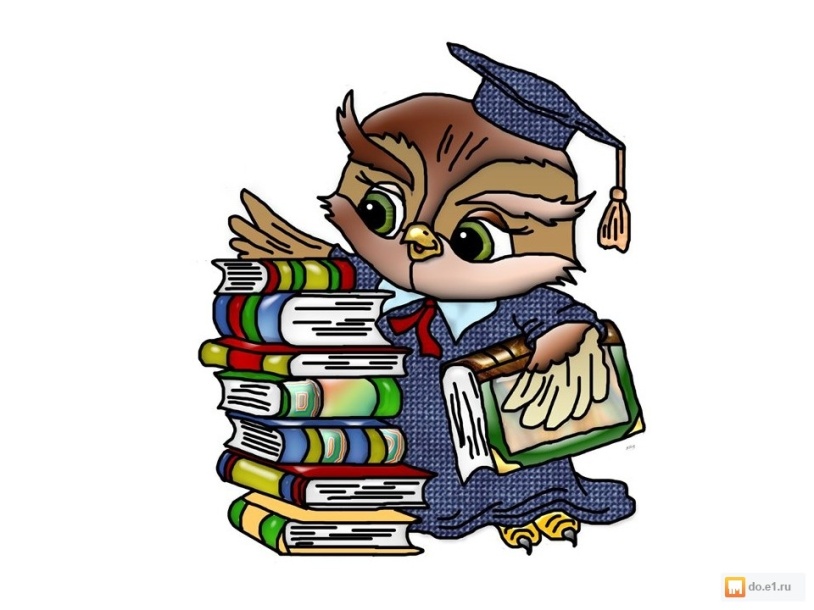 Работа в парах
Спишите, выделите приставки
Запел, выиграл, скачал, прочитал, написал, слез, унёс.
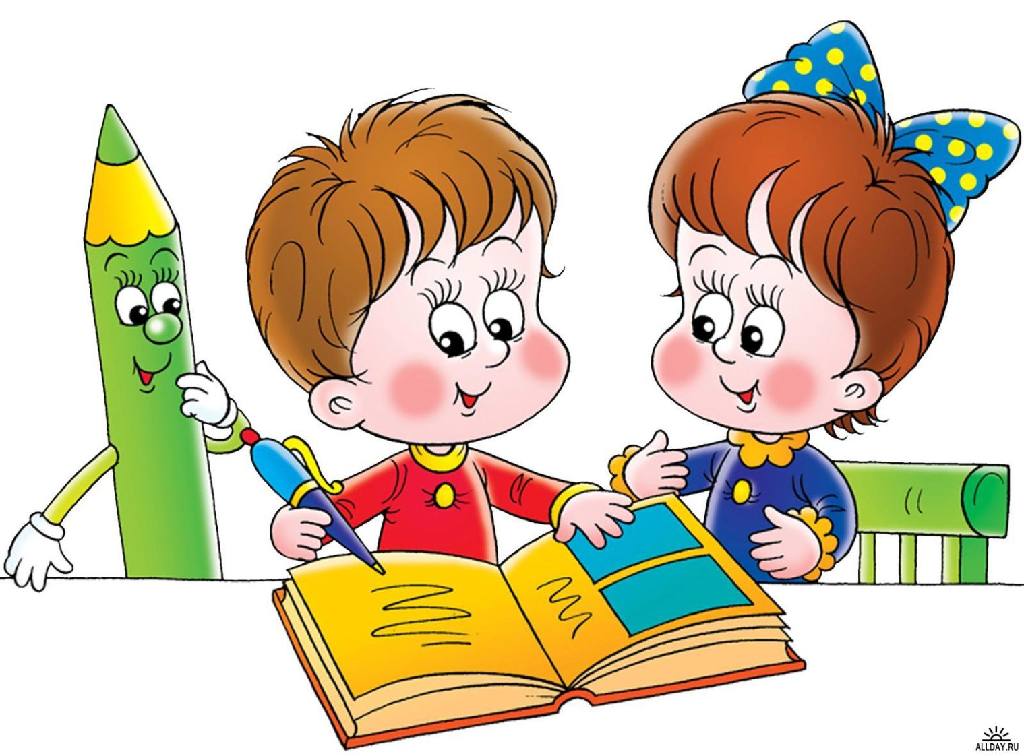 Работа в парах
Спишите, выделите приставки
Запел, выиграл, скачал, прочитал, написал, слез, унёс.
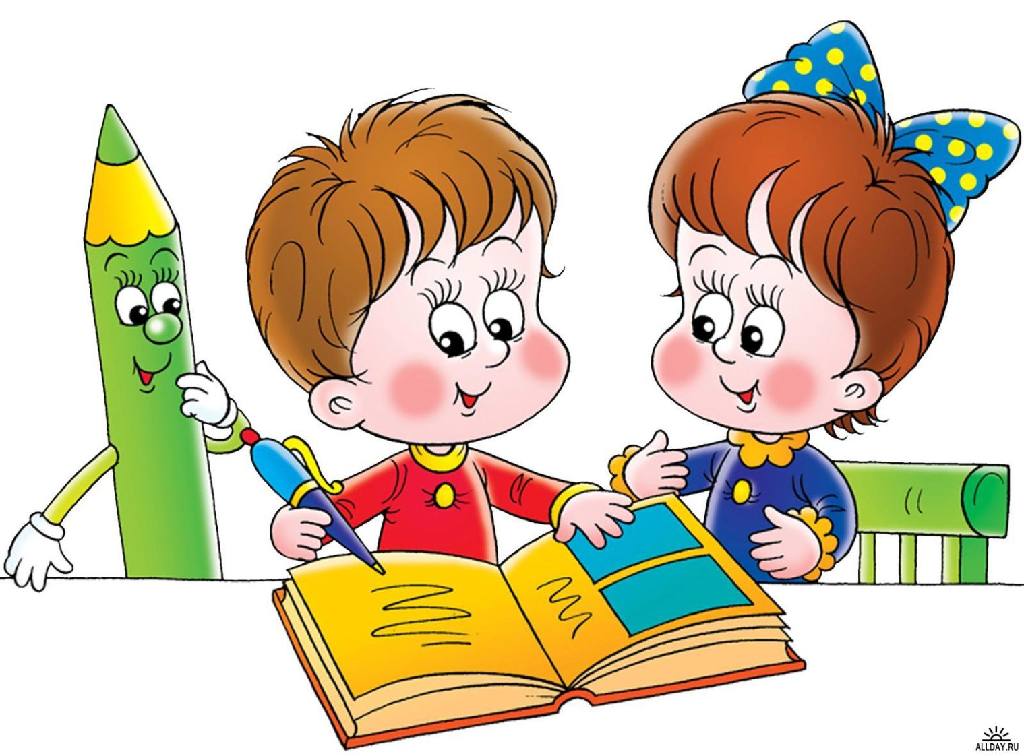 Итог урока
- Что такое приставка?
- Как найти в слове приставку?
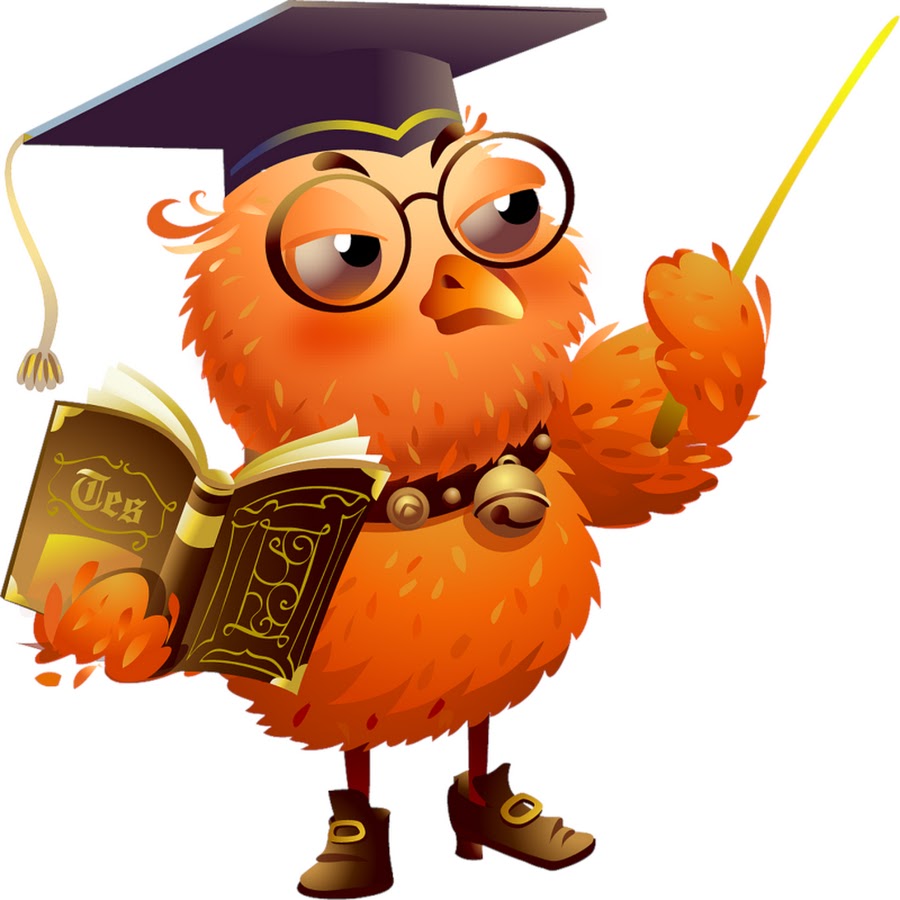 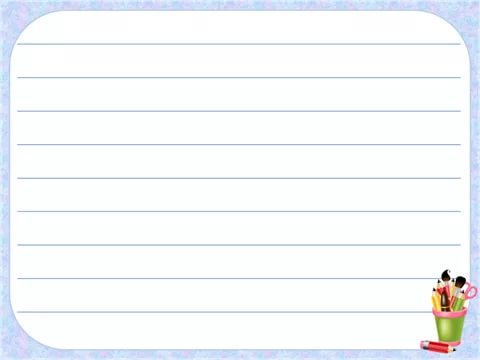 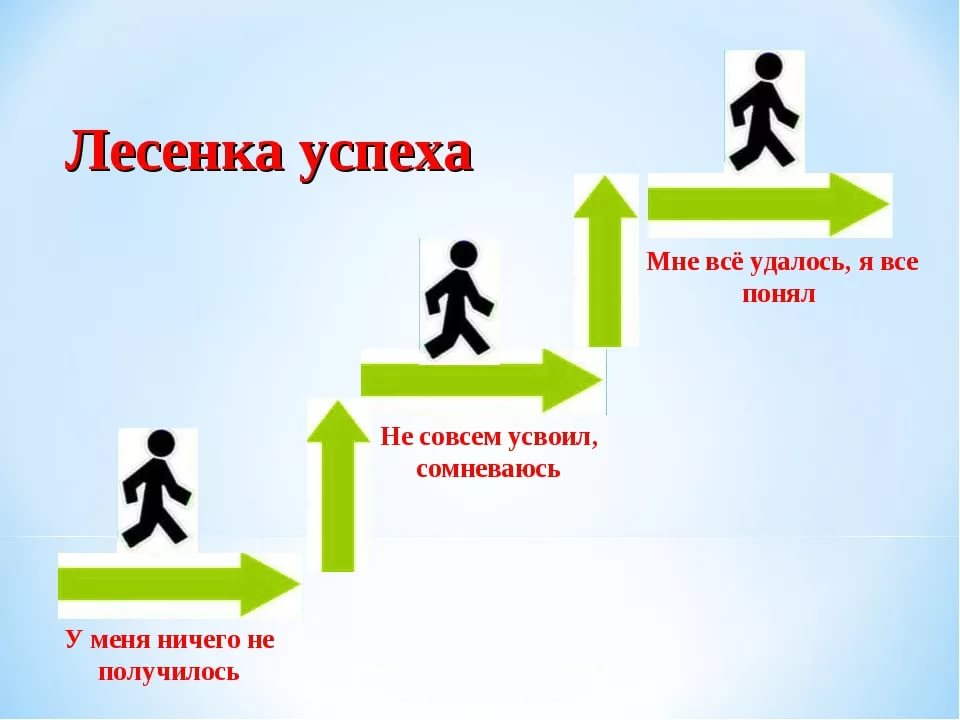 Самооценка
Домашнее задание
с. 86, прав.,   у. 157